Ιστορία και Πολιτισμός της Νεώτερης Ευρώπης1492-1789
Άννα Καρακατσούλη
Μάθημα 1.1 ο
1
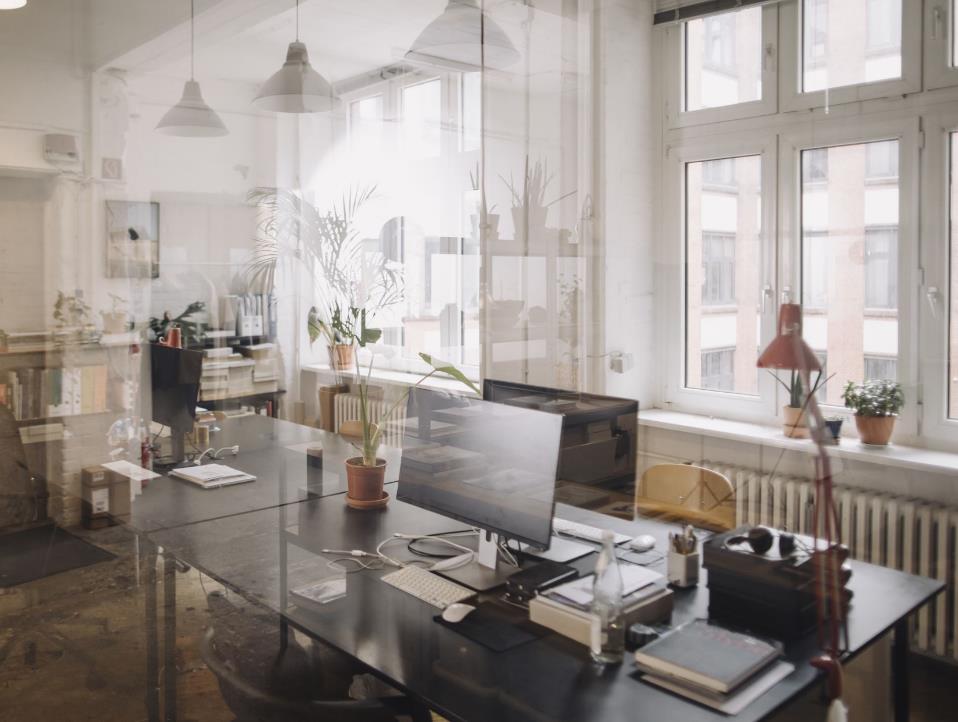 Office 365 ΕΚΠΑhttps://delos365.grnet.gr/
2
Σύνδεση μέσω Εικονικού Ιδιωτικού Δικτύου (VPN)
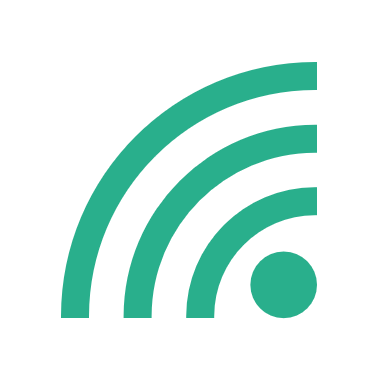 http://www.noc.uoa.gr/syndesh-sto-diktyo/eikoniko-idiwtiko-diktyo-vpn.html
3
16ος αιώνας
Μεγάλες Ανακαλύψεις  παγκόσμια ηγεμονία Ευρώπης
Δημογραφική ανάπτυξη
Οικονομική άνθηση
Ενίσχυση κράτους, νέος ρόλος ευγενών
Κάρολος Ε΄ (Carolus Quintus)
Δύο μεγάλες πνευματικές ανακατατάξεις:
Αναγέννηση - Ουμανισμός
Μεταρρύθμιση - Αντιμεταρρύθμιση
4
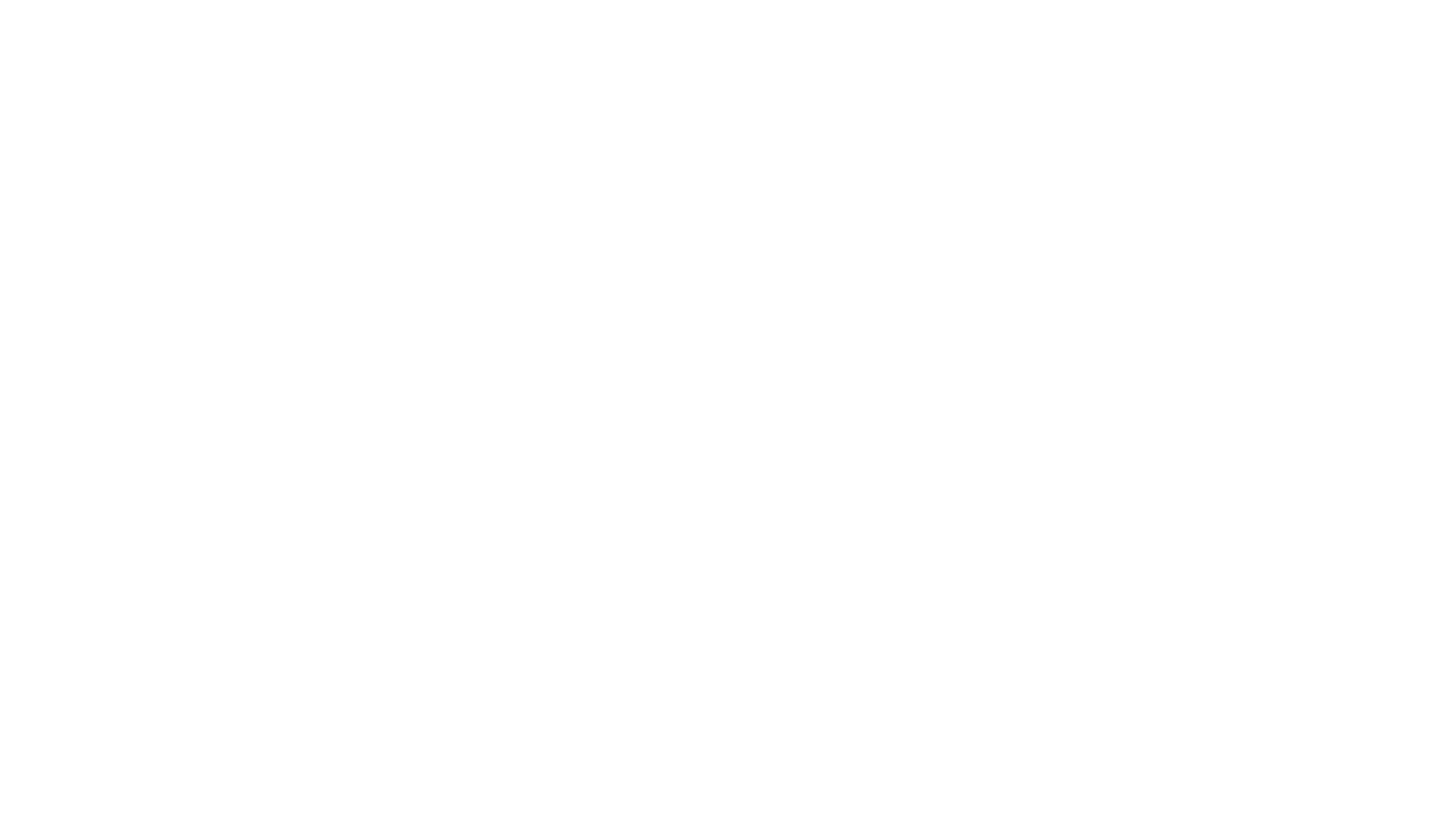 Τέλος του Μεσαίωνα
Εποχή ανόρθωσης και επιστροφής στην ειρήνη
Τέλος 100ετούς πολέμου (1337-1453)
Αποκατάσταση μοναρχικής τάξης σε  Γαλλία και Αγγλία
Ενοποίηση Ισπανίας 
Σταθεροποίηση Αγίας Ρωμαϊκής Αυτοκρατορίας και Ιταλίας
Υπεροχή Γαλλίας και Ισπανίας
Η Ευρώπη στα τέλη του 15ου αι.
5
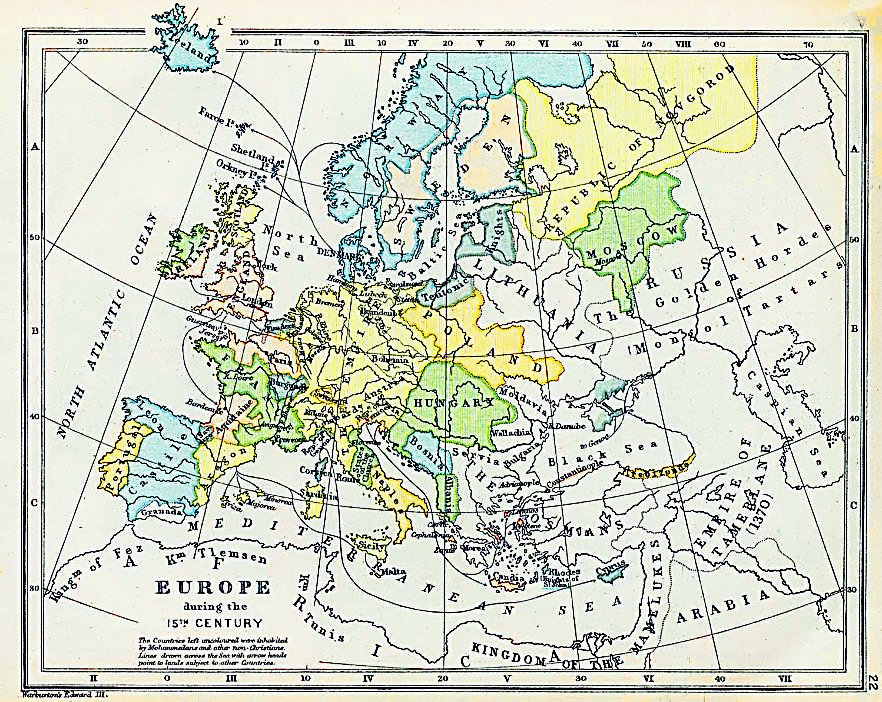 6
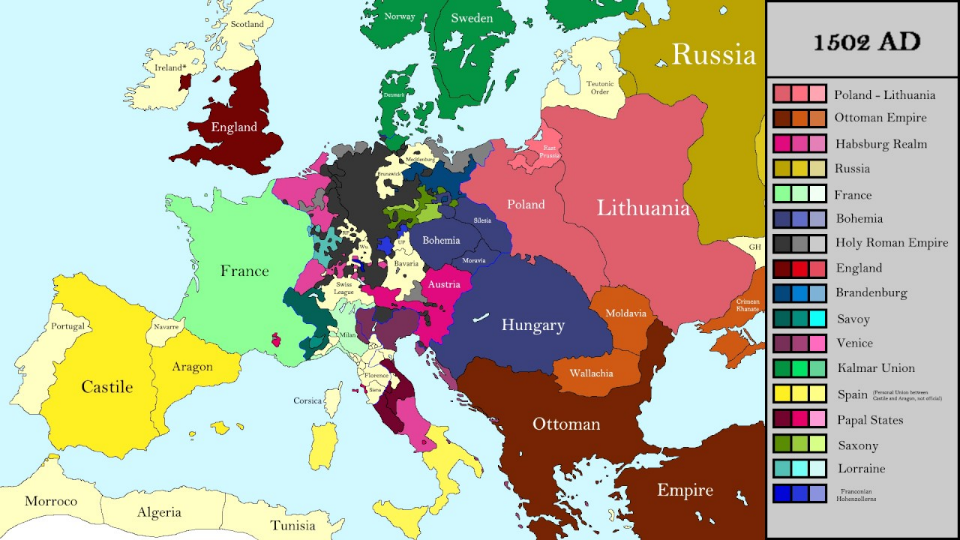 7
Ηγεμόνες
Ισπανία : Ισαβέλλα Καστίλλης και Φερδινάνδος Αραγωνίας
Γαλλία : Κάρολος Η΄
Αγγλία : Ερρίκος Ζ΄ (1457-1509)
Κατακερματισμός Ευρώπης σε ποικίλες πολιτικές οντότητες (μοναρχίες, δημοκρατίες, ελεύθερες πόλεις κλπ.)
 Ενοποιητικό στοιχείο, η Χριστιανοσύνη
8
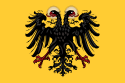 Αγία Ρωμαϊκή Αυτοκρατορία
Holy Roman Empire Explained
9
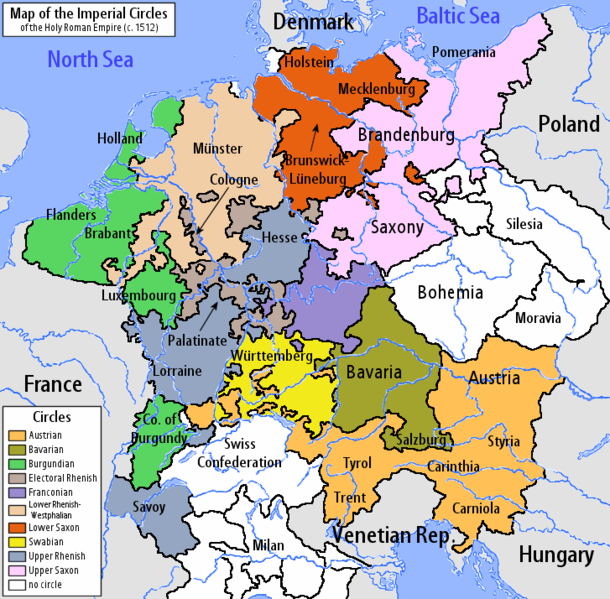 10
Γαλλία
Μακραίωνη επιβίωση δυναστείας Καπετιδών [Capet] (από 987). Εμφάνιση εθνικού αισθήματος
Συνοχή βασιλείου μετά τον 100ετή Πόλεμο
Δημογραφική ισχύς (18 εκατ., ¼ Ευρωπαίων)
Μόνιμοι φόροι (taille, αλάτι)  οικονομική εξασφάλιση μοναρχίας
Προνομιακή θέση βασιλείου μεταξύ Βορρά και Μεσογείου
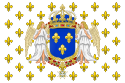 11
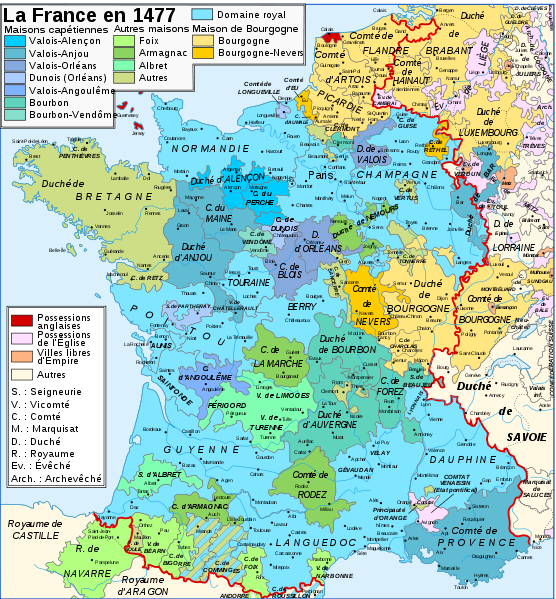 12
Αγγλία
13
Ιταλία
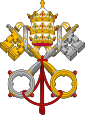 Κατακερματισμένη σε πολυάριθμα κράτη και ποικιλία πολιτειακών μορφών:
Δημοκρατίες Βενετίας και Γένοβας
Βασίλεια Νάπολης, Σικελίας και Σαρδηνίας
Παπικά κράτη
Δουκάτα Λομβαρδίας, Πάρμας, Μάντουας και Σαβοΐας
Κυριαρχία σε Μεσόγειο
Βενετία: Κρήτη, Εύβοια, Επτάνησα, …
Γένοβα: Χίος, Λέσβος
Σχέσεις με Βόρεια Ευρώπη μέσω Άλπεων και Λυών
Δημιουργία Αναγέννησης
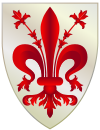 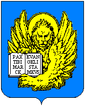 14
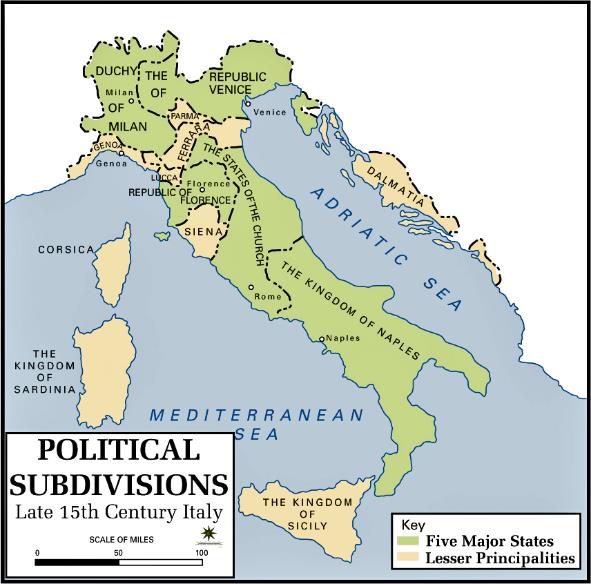 15
Ισπανία
Ιβηρική Χερσόνησος διαιρεμένη στα βασίλεια της Καστίλης, Αραγωνίας και Πορτογαλίας
1469, γάμος Ισαβέλλας Καστίλης και Φερδινάνδου Αραγωνίας  ένωση των δύο βασιλείων χωρίς συγχώνευση
1492, κατάκτηση Γρανάδας και ολοκλήρωση Reconquista. Οι Εβραίοι εκδιώκονται από την Ισπανία
1492, ανακάλυψη του «Νέου Κόσμου» από τον Χριστόφορο Κολόμβο
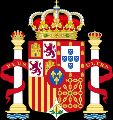 16
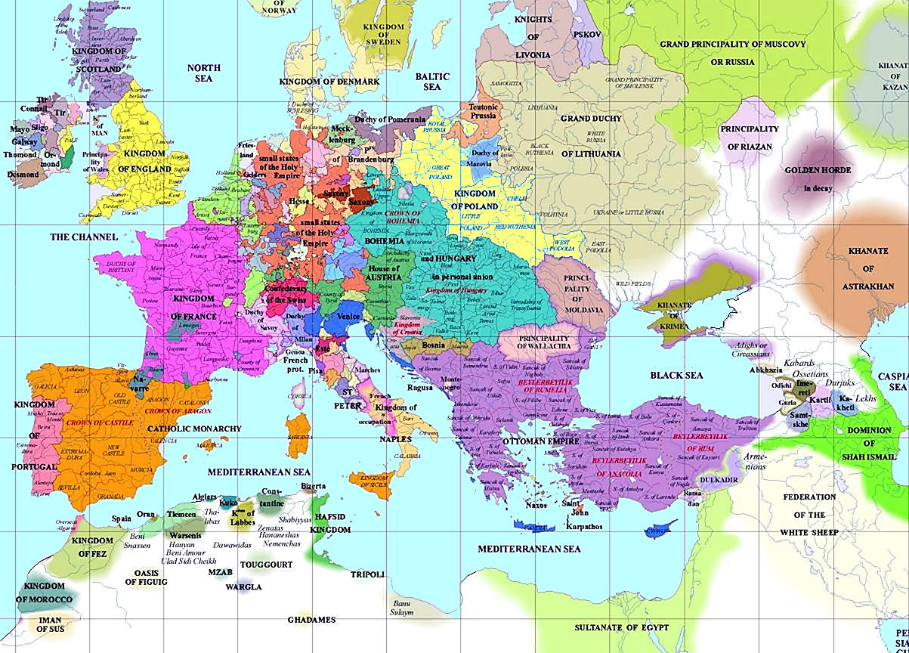 17
Δημογραφία
Υπερπληθυσμός 13ου αι. ακολουθήθηκε από δημογραφικές κρίσεις 14ου & 15ου αι. 
Εξασθένιση ευρωπαϊκού πληθυσμού από διαδοχικούς λιμούς και πολεμικές συγκρούσεις
«Μεγάλος Λιμός», 1315-1322 (κακές καιρικές συνθήκες ή κρίση υπερπληθυσμού;)
«Μαύρη Πανώλη», 1346-1353 (75-200 εκατ. νεκροί)
1560-1740: περίοδος σταθεροποίησης πληθυσμού
Γάμος σε προχωρημένη ηλικία (24-26 έτη)
Κοινωνική καταδίκη νόθων
18
Συνέπειες δημογραφικής ανάπτυξης
Ανάκαμψη από την κρίση του 14ου αι.
Σταθεροποίηση πληθυσμού (65 εκατ.)
*2023 = 742 εκατ.
Δυναμισμός οικονομίας
Επανακατοίκηση πόλεων και χωριών
Επανακαλλιέργεια εγκαταλελειμμένων γαιών, ανάπτυξη κτηνοτροφίας
Ενίσχυση στρατού, φορολογίας, μετανάστευσης
Ανάπτυξη άξονα Ατλαντικού και χερσαίων οδών μέσω Γερμανίας
20
Δημογραφία (συν.)
Πυκνότητα πληθυσμού παραμένει χαμηλή
Μεγάλες ακατοίκητες εκτάσεις σε ΒΔ και Ανατ. Ευρώπη και Σκανδιναβία
Ανάπτυξη αστικού ιστού ανάλογα με οικονομική δραστηριότητα (λιμάνια, τραπεζικά και εμπορικά κέντρα, εμποροπανήγυρεις, πρωτεύουσες νομών, βιομηχανικά κέντρα)
«Μεγάλη πόλη» 16ου αι. = περ. 10.000 κάτοικοι
Μόνο στην Ολλανδία ο αστικός πληθυσμός υπερβαίνει τον αγροτικό
21
Κατανομή πληθυσμού 1000-1450
Πληθυσμός πόλεων περ. 1500
23
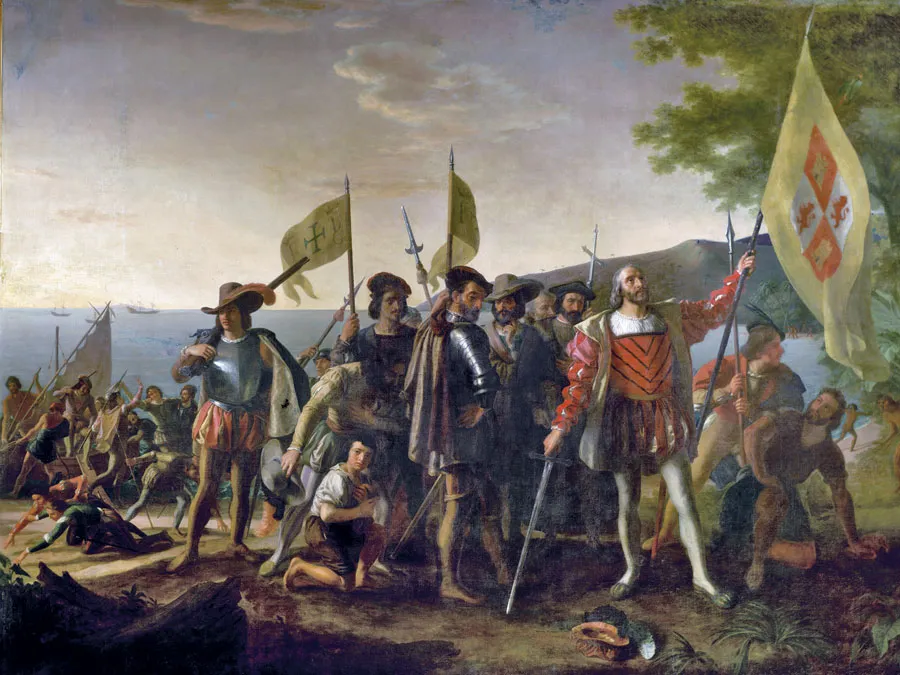 «Μεγάλες Ανακαλύψεις»
Χριστόφορος Κολόμβος
24
ΨΥΧΟΛΟΓΙΚΕΣ ΠΡΟΫΠΟΘΕΣΕΙΣ
Επιθυμία για γνώση, περιέργεια & φιλομάθεια, επιστημονικό πνεύμα
Υπέρβαση μυθολογίας για άγνωστους κόσμους (“Hic sunt dracones”)
Διάδοση Γεωγραφίας Πτολεμαίου
1406, μεταφράζεται στα λατινικά
1478, τυπώνεται στη Ρώμη
«Μεγάλες Ανακαλύψεις»
25
«Μεγάλες Ανακαλύψεις» - 2
26
ΟΙΚΟΝΟΜΙΚΕΣ ΠΡΟΫΠΟΘΕΣΕΙΣ
Αναζήτηση μπαχαρικών, ζαχαροκάλαμου και χρυσού
Διέξοδος για κατώτερους ευγενείς
Δυναμισμός επέκτασης σε αποικιακά εδάφη
Έλεγχος χερσαίας οδού προς Ανατολάς από Μωαμεθανούς, αναζήτηση θαλάσσιου δρόμου
«Μεγάλες Ανακαλύψεις» - 3
27
ΤΕΧΝΟΛΟΓΙΚΕΣ ΠΡΟΫΠΟΘΕΣΕΙΣ
Βελτίωση ναυπηγικής
Νέοι τύποι πλοίων: καραβέλες & καράκες
Πηδάλιο, ρυθμιζόμενα τετράγωνα πανιά
Ανακάλυψη αστρονομικής ναυσιπλοΐας
 Αστρονομικοί  πίνακες, μαγνητική πυξίδα, αστρολάβος
Συστηματική χαρτογράφηση νέων περιοχών, πορτολάνοι. Τυπογραφία
! Λάθος προβολή πριν από Mercator (1569)
«Μεγάλες Ανακαλύψεις» - 4
28
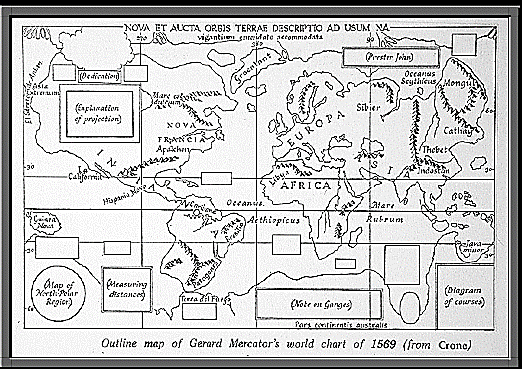 29
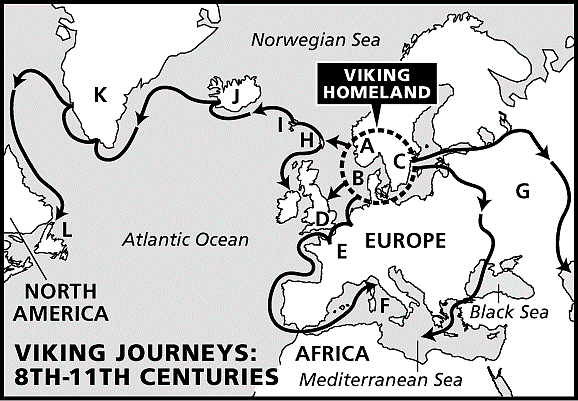 30
Οι Ανακαλύψεις της Πορτογαλίας
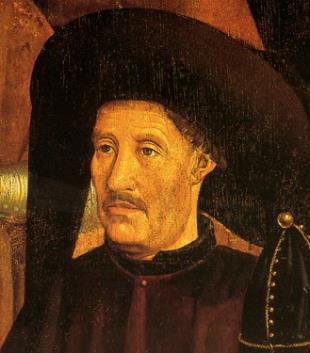 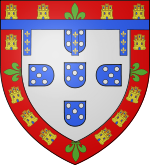 1394-1460
31
Πορτογαλία (2)
1427, ανάκτηση Αζορών και αποικισμός Μαδέρας (κρασί και ζαχαροκάλαμο)
Σταδιακή εξερεύνηση ακτών Αφρικής
1436, Rio de Oro: προμήθεια σκλάβων για φυτείες Μαδέρας και Αζορών
Ο «δρόμος των Ινδιών» = διαδοχικοί παράκτιοι εμπορικοί σταθμοί και φρούρια
Ενδοχώρα Αφρικής εχθρική για Ευρωπαίους που εγκαθίστανται μόνο στις ακτές
32
Πορτογαλία (3)
1460, Γουινέα
1475, διασχίζουν Ισημερινό 
	! Νέες συνθήκες ναυσιπλοΐας
1482, Δέλτα Κονγκό
1484, ακτές Αγκόλας
1488, ακρωτήριο Καλής Ελπίδας (Βαρθολομαίος Diaz)
1498, Vasco da Gama φθάνει στις Ινδίες, ίδρυση εμπορικών σταθμών στη διαδρομή
33
Πορτογαλία (4)
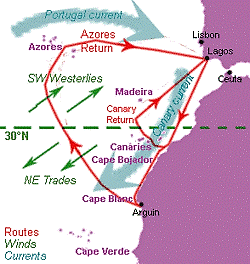 Η πορτογαλική «βόλτα»
34
Οι Ανακαλύψεις της Ισπανίας
Νεαρό κράτος, μόλις συγκροτημένο
Συμφωνία Χριστόφορου Κολόμβου με los Reyes Catolicos : τίτλος «Ναυάρχου του Ωκεανού», 10% από τα πλούτη, έλεγχος των νέων εδαφών
Τέσσερα ταξίδια (1492-93, 1493-94, 1498, 1502-04)
1497, συνθήκη της Tordesillas για τη διαίρεση του κόσμου μεταξύ Ισπανίας και Πορτογαλίας
! Ακύρωσή της στην πράξη λόγω Μεταρρύθμισης
1519-1522, περίπλους της γης από Μαγγελάνο με ισπανική χρηματοδότηση
35
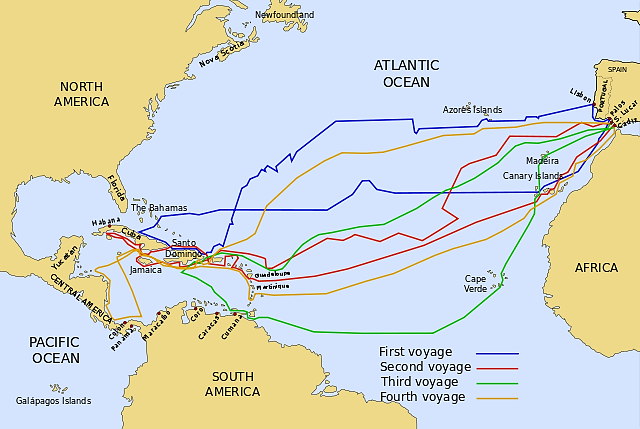 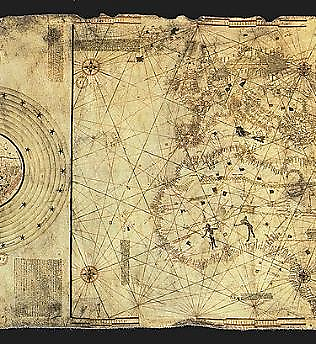 περ. 1490
36
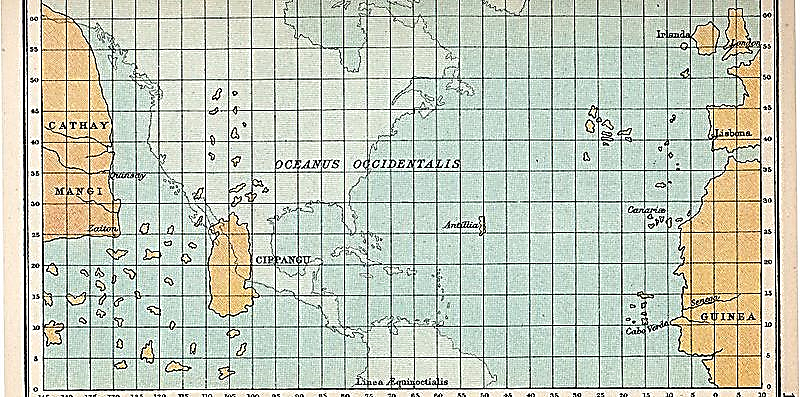 Αναπαράσταση του χάρτη του Paolo Toscanelli (1474)
37
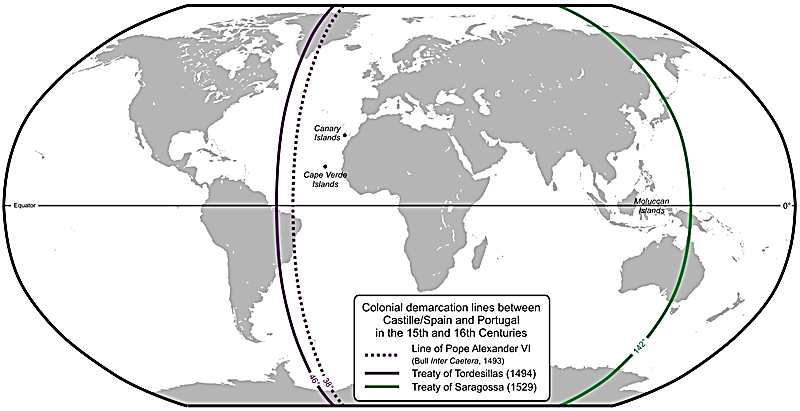 Τα όρια της Συνθήκης της Tordesillas (1494)
38
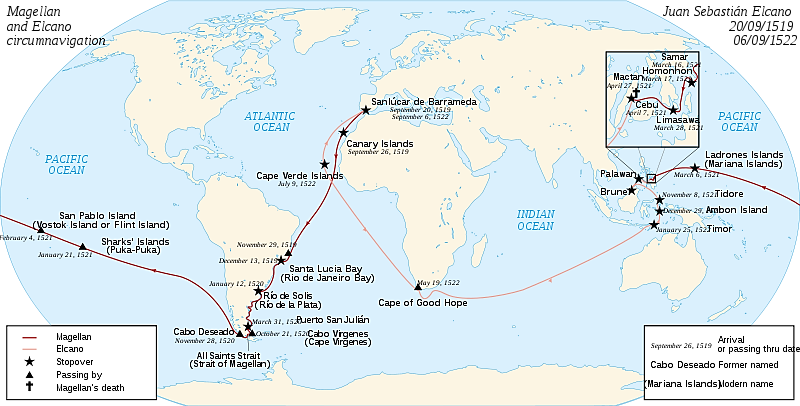 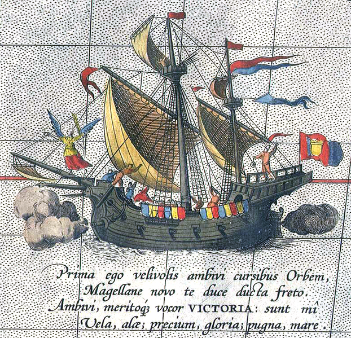 Ο Περίπλους του Μαγγελάνου
1519-1522
39
Ισπανία (2)
1519-1521, κατάκτηση Μεξικού (Αζτέκοι) από Χερνάντο Κορτές
1531-1534, κατάκτηση Περού (Ίνκας) από Φρανσίσκο Πιθάρο
Τεχνική υπεροχή Ισπανών (πυροβόλα όπλα, άλογα)
Μειωμένη αντίσταση προ-κολομβιανών πληθυσμών
Άγνοια αλόγου, σιδήρου, τροχού, αλετριού
Φεουδαρχική δομή κοινωνίας, εμφύλια διαμάχη
Συμμαχία κατακτημένων φυλών με conquistadores
Αποδεκατισμός ιθαγενών από ευρωπαϊκά μικρόβια
40
Ισπανία (3)
Κατάκτηση, κατοχή και εκμετάλλευση εδαφών
Δύο Αντιβασιλείες Ινδιών: Νέα Ισπανία και Περού
Οργάνωση σε encomiendas
Ουσιαστική υποδούλωση ιθαγενών, πολύ υψηλή θνησιμότητα ινδιάνικου πληθυσμού (από 25 εκατ. Αζτέκων επιβίωσαν τα 2 εκατ.)
1550, Disputatio μεταξύ Bartolomé Las Casas και Luis Sepúlveda περί ηθικού και νομικού ζητήματος θέσης Ινδιάνων
41
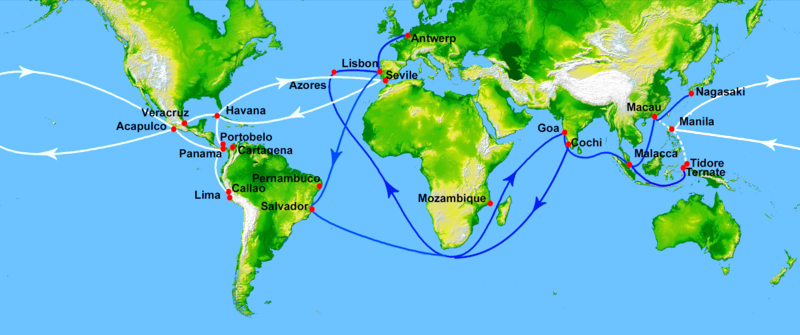 Οι εμπορικοί δρόμοι της Ισπανίας και της Πορτογαλίας
42
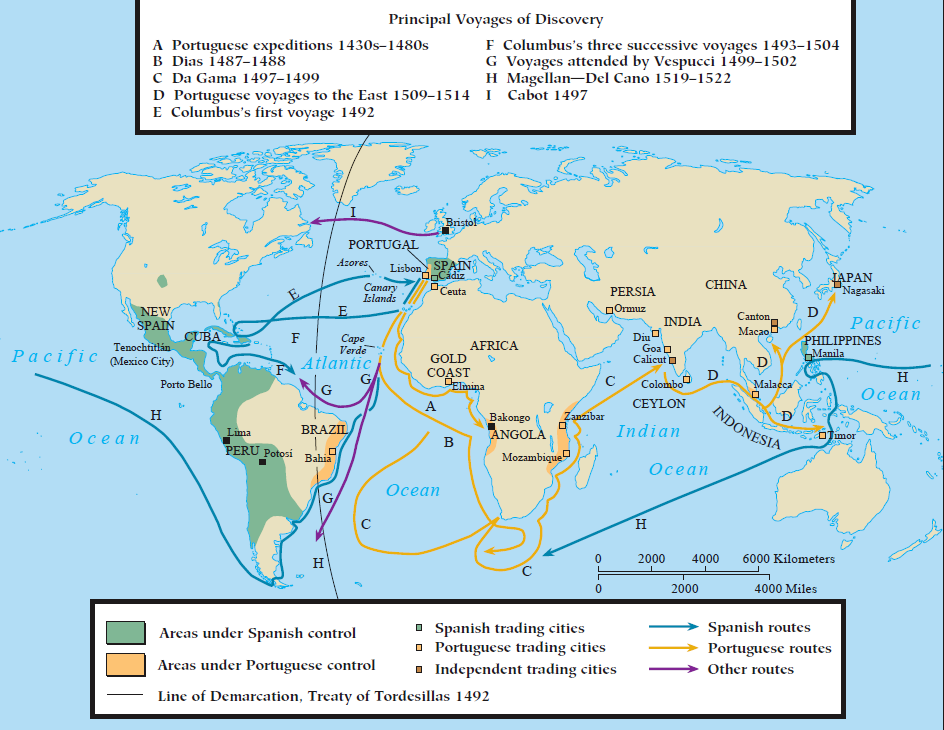 43
Συνέπειες για την Ευρώπη (1)
Στρατιωτικό, τεχνολογικό και επιστημονικό προβάδισμα Ευρωπαίων  απαρχές εξευρωπαϊσμού κόσμου
Ριζική μεταβολή αντίληψης κόσμου
Μεγαλύτερες διαστάσεις γης, πρόοδος χαρτογραφίας (προβολή Gerardus Mercator, 1569 = απόδοση σφαιρικής επιφάνειας σε ναυτικούς χάρτες δύο διαστάσεων)
Απόδειξη σφαιρικότητα γης
Διαχωρισμός επιστήμης και πίστης, γέννηση κριτικού πνεύματος, αμφισβήτηση αυθεντίας
Ανακάλυψη άλλων πολιτισμών, νέο αίσθημα σχετικότητας αξιών (Μινγκ, Ασικάγκα, Αζτέκοι, Ίνκας)
44
Συνέπειες για την Ευρώπη (2)
Ηθικό και νομικό ζήτημα θέσης Ινδιάνων
Δόγμα ελευθερίας θαλασσών (1532)
Δημιουργία ευνοϊκού πλαισίου για ανατροπές 16ου αι. 
Αναγέννηση, Μεταρρύθμιση, Κάρολος Ε΄
Μετακίνηση κέντρου βάρους οικονομικής δραστηριότητας από Μεσόγειο σε ακτές Ατλαντικού
Υψηλός πληθωρισμός λόγω αυξημένων εισροών πολύτιμων μετάλλων, άνοδος εμπορίου
45
«Εμπορική Επανάσταση»
46
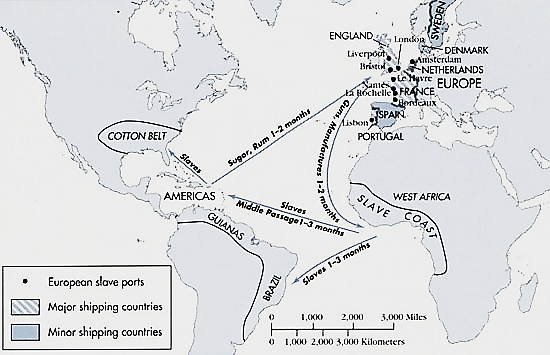 Το «τριγωνικό εμπόριο»
47
Η «Κολομβιανή ανταλλαγή»
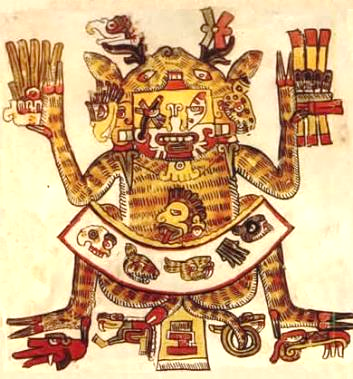 Xochipilli, θεός της γονιμότητας και των Τεχνών των Αζτέκων
48